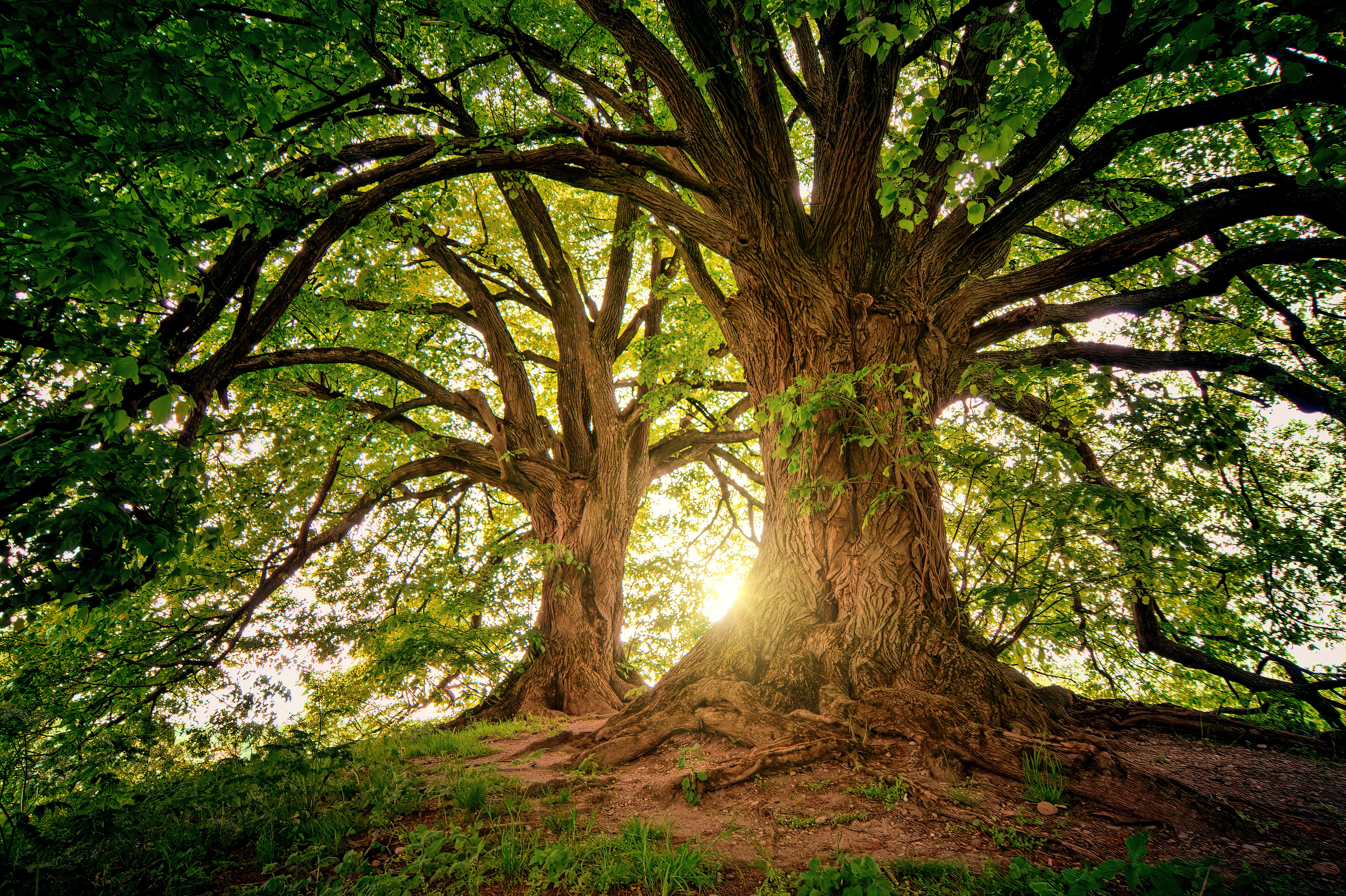 Let’sTalk About Suicide
Raising Awareness 
and Supporting Students
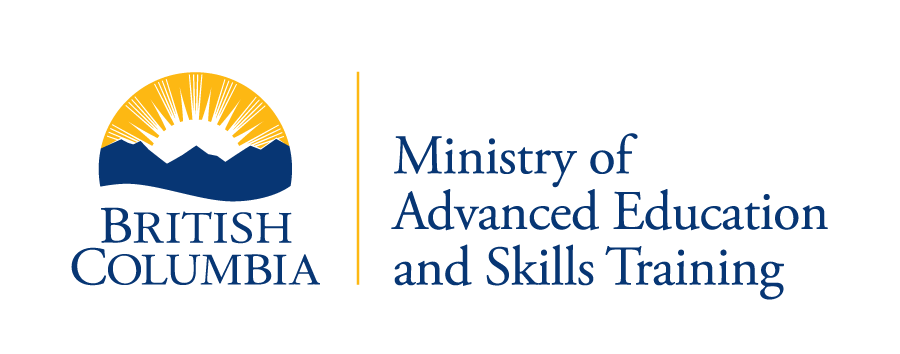 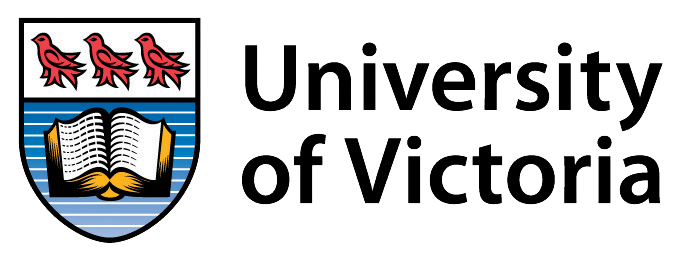 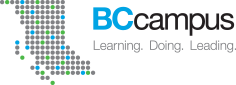 1
Territory Acknowledgement
2
Presentation Objectives
We hope by the end of this session you’ll be able to:

Explain myths and misunderstood ideas about suicide.
Recognize the different signs that indicate someone is in distress or at risk of suicide.
Ask if a student is considering suicide, express support, and refer the student to appropriate resources.
Discuss roles and appropriate boundaries for faculty and staff responding to a student considering suicide.
Let’s Talk About Suicide: Raising Awareness and Supporting Students
3
Practical Information
Presention is two hours long.
Questions and reflections are encouraged.
Handouts will be available at the end.
If online, remember to use the mute button.
If online, leaving your camera on is optional.
Let’s Talk About Suicide: Raising Awareness and Supporting Students
4
Support and Self-Care
Take any actions you need for yourown well-being:
Pause
Ground yourself
Take a break or leave (give us a thumbs-up as you’re leaving so we know you’re okay)
Share only if you are comfortable
If you need further support, reach out after the session
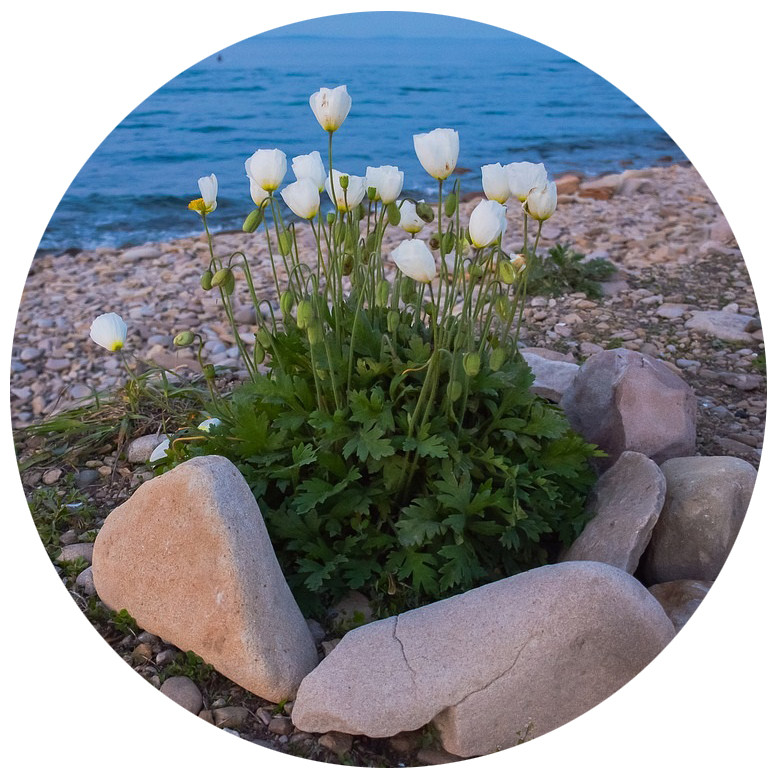 Let’s Talk About Suicide: Raising Awareness and Supporting Students
5
Group Guidelines
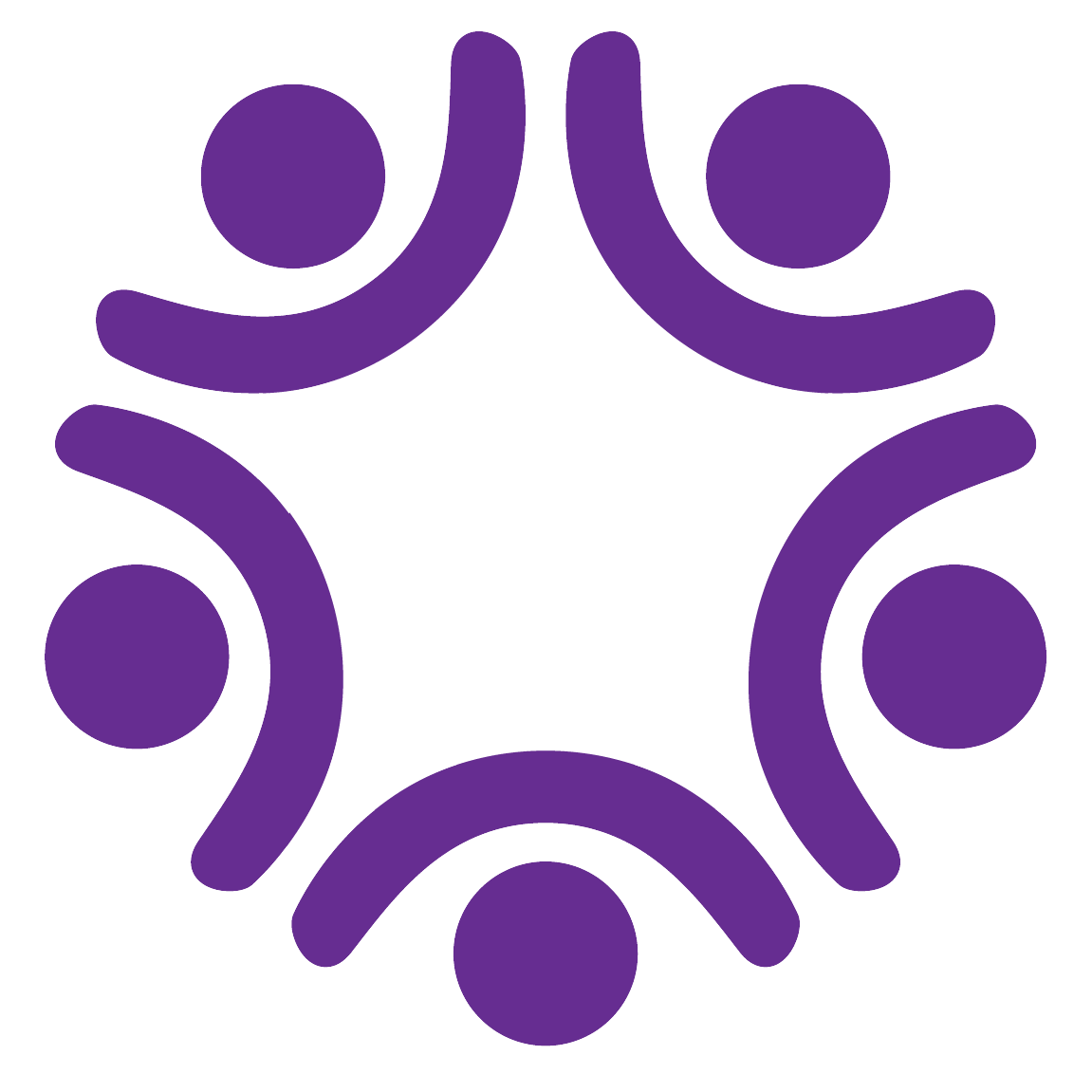 Let’s Talk About Suicide: Raising Awareness and Supporting Students
6
Reflection
On a scale of 1 to 10, how confident do you feel about talking to someone who says they are suicidal?
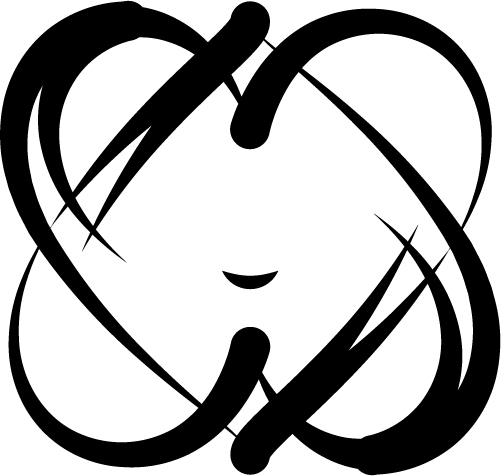 Let’s Talk About Suicide: Raising Awareness and Supporting Students
7
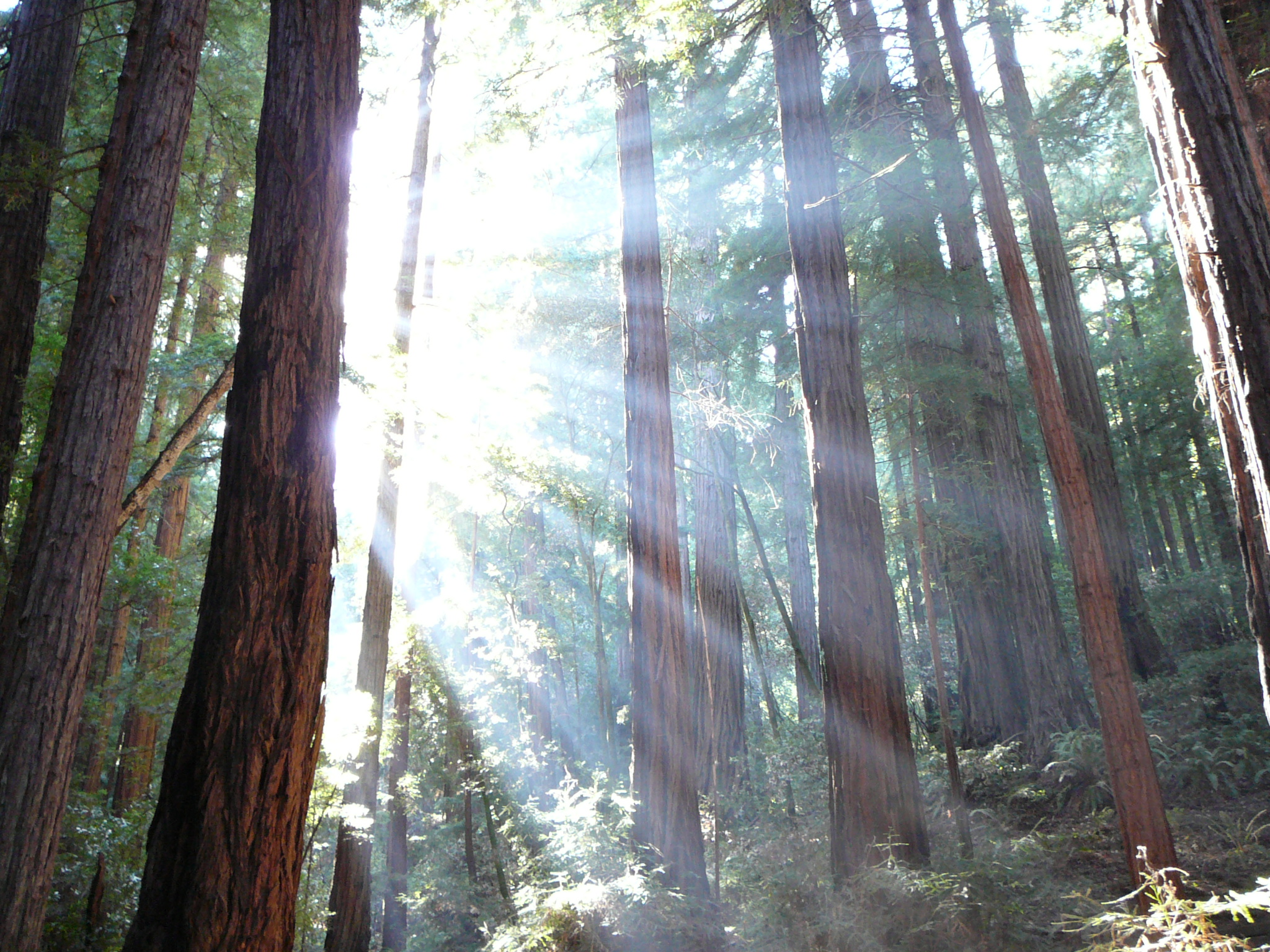 Why Talk About Suicide?
8
Myths and Misunderstood Ideas
People who talk about suicide are only trying to get attention. They won’t really do it.
If someone is seriously contemplating suicide, they don’t want to make a decision to live.
Talking about suicide to a person will make them suicidal.
If someone makes a suicide attempt, but does not die, they are just looking for attention.
Self-harm is always a sign that someone is contemplating suicide.
Let’s Talk About Suicide: Raising Awareness and Supporting Students
9
Is Suicide Common?
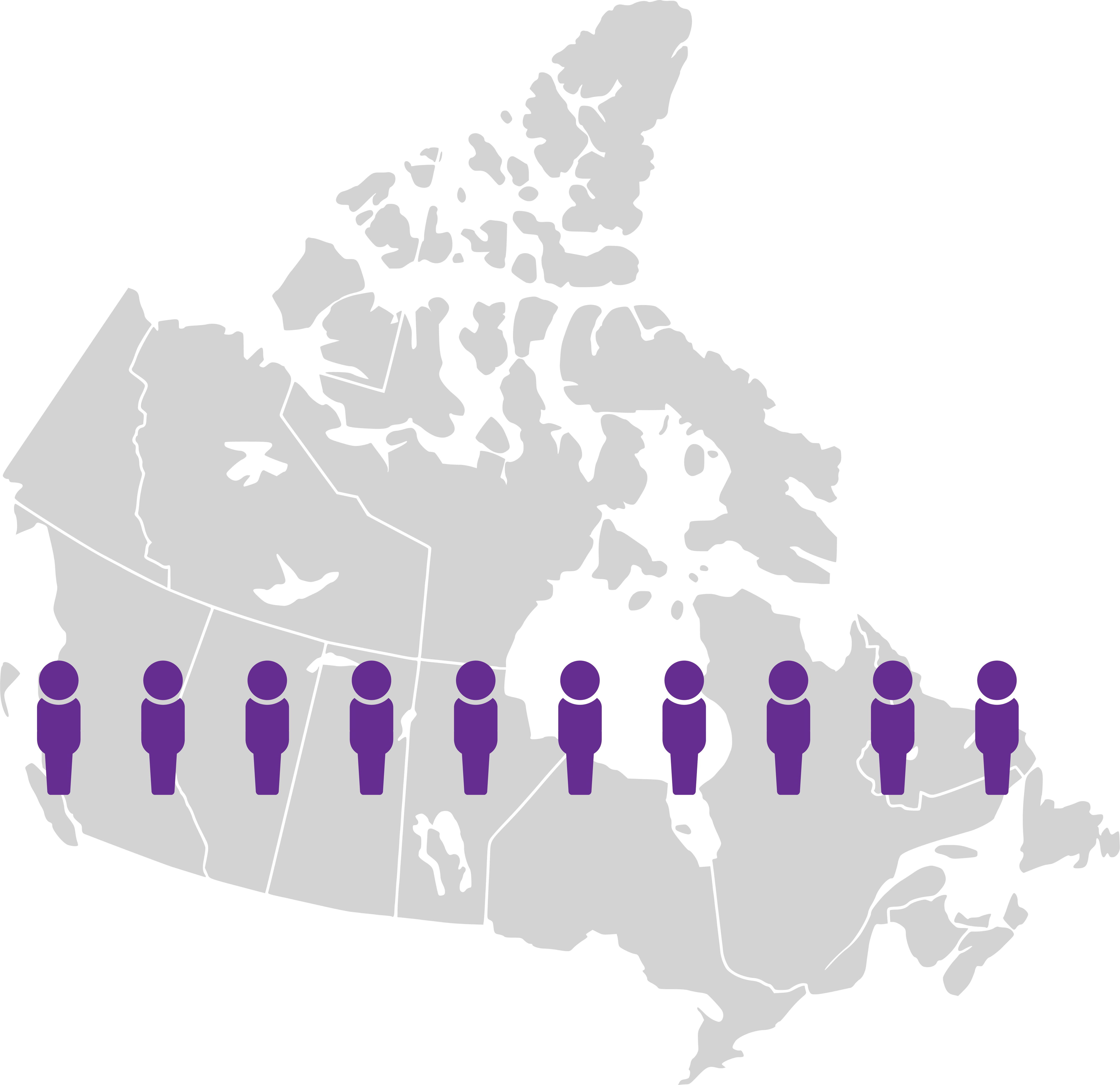 Source: https://www.canada.ca/en/public-health/services/publications/healthy-living/suicide-canada-infographic.html
An average of 10 people 
die by suicide each day 
in Canada.
Let’s Talk About Suicide: Raising Awareness and Supporting Students
10
Is Suicide Common?
Source: https://www.canada.ca/en/public-health/services/publications/healthy-living/suicide-canada-infographic.html
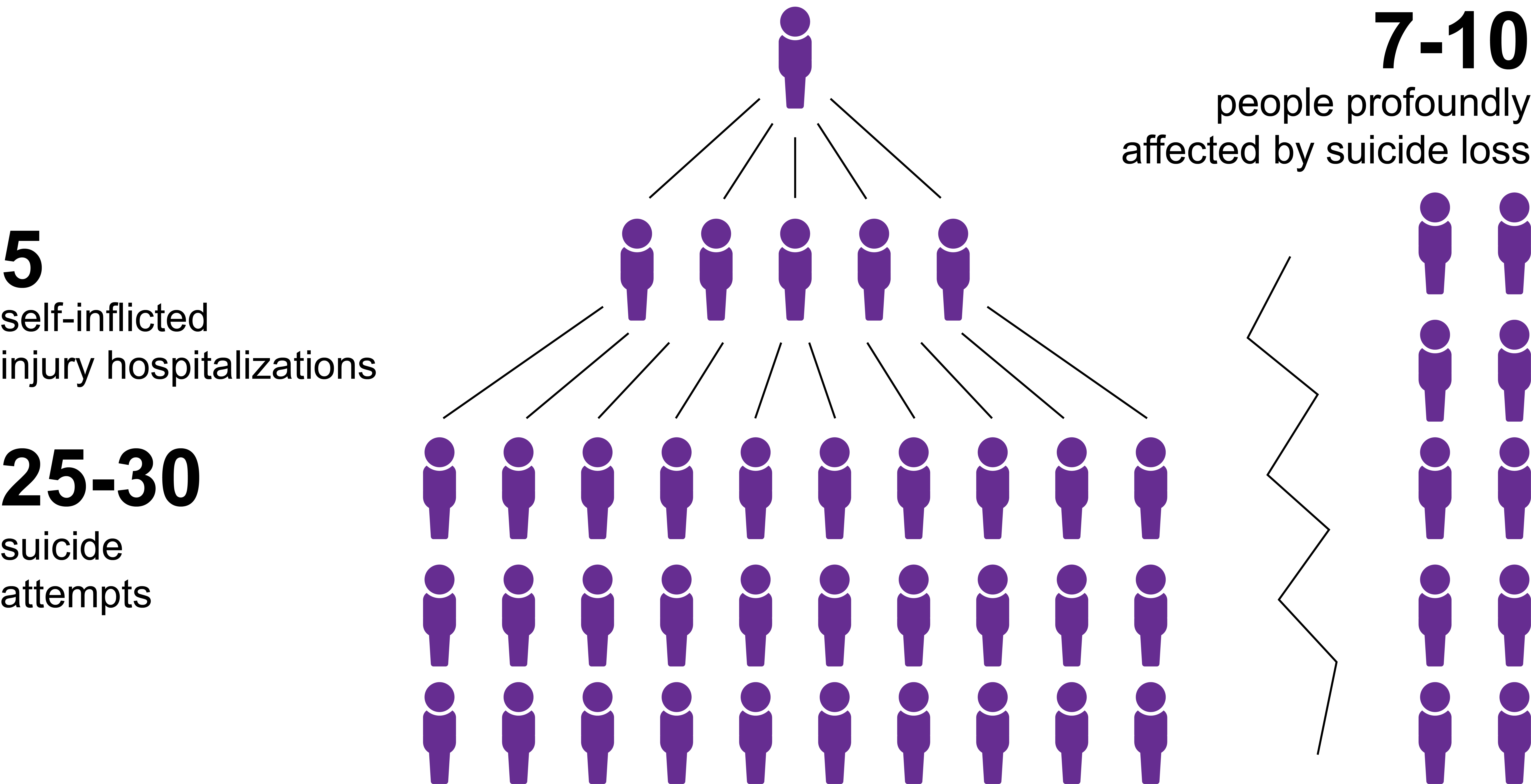 For every 1 suicide death,
there are:
Let’s Talk About Suicide: Raising Awareness and Supporting Students
11
Post-Secondary Students
Source: American College Health Association. American College Health Association-National College Health Assessment II: Canadian Reference Group Data Report Spring 2019. Silver Spring, MD: American College Health Association; 2019. https://www.acha.org/documents/ncha/NCHA-II_SPRING_2019_CANADIAN_REFERENCE_GROUP_DATA_REPORT.pdf
In 2019, a survey of Canadian post-secondary students found:
10.1% had seriously considered suicide within the previous 12 months
1.9% had attempted suicide within the previous 12 months
6.0% intentionally cut, burned, bruised, or otherwise injured self within the previous 12 months
Let’s Talk About Suicide: Raising Awareness and Supporting Students
12
[Speaker Notes: NCHA sent out to 6,000 students 
Representative sample

1831 responded  - approx. 225 of the students who responded

A Canadian Community Health Survey – 14.7 % of Canadian have thought about suicide and 3.5% have attempted in their lifetime]
Suicide and Gender
Source: https://www.canada.ca/en/public-health/services/publications/healthy-living/suicide-canada-infographic.html
For youth and young adults:
Males account for 75% of suicides
Females account for58% of hospitalizations
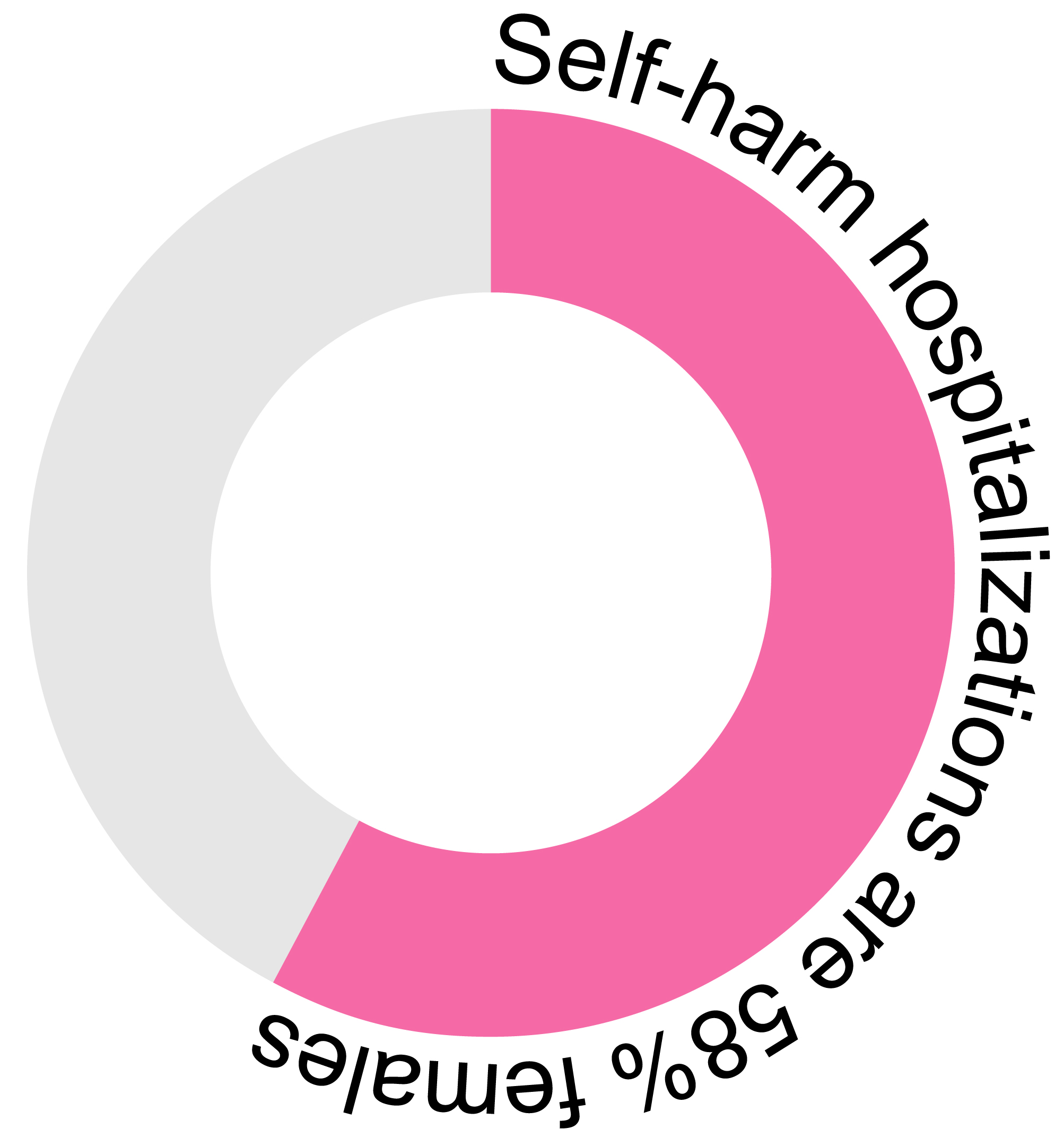 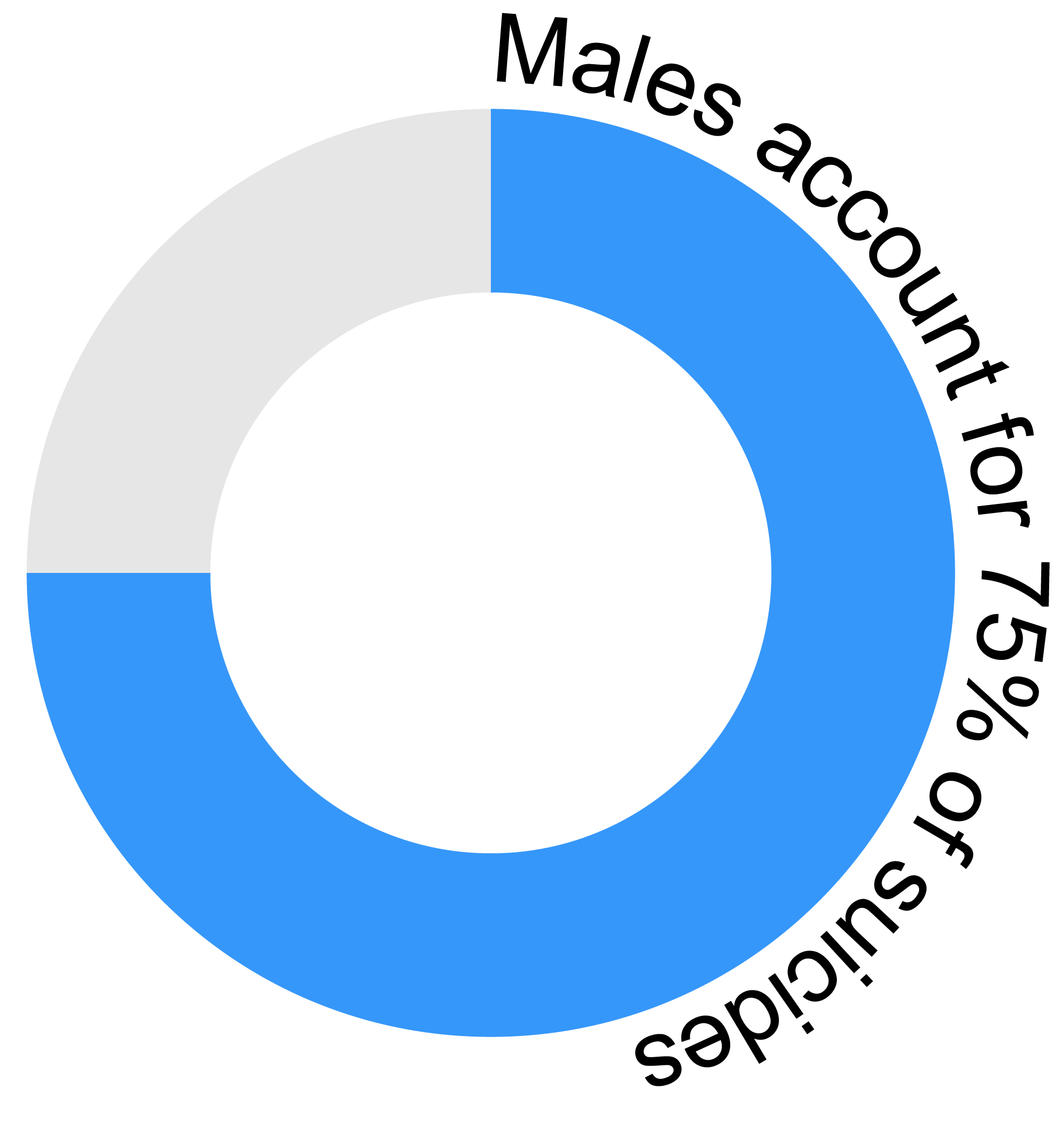 Let’s Talk About Suicide: Raising Awareness and Supporting Students
13
Suicide and Gender
Among non-binary students, 44% had seriously considered suicide, and 17% had attempted suicide in the past year. 





Source: McCreary Centre Society. (2018). Report on BC Adolescent Health Survey. https://www.mcs.bc.ca/about_bcahs
Let’s Talk About Suicide: Raising Awareness and Supporting Students
14
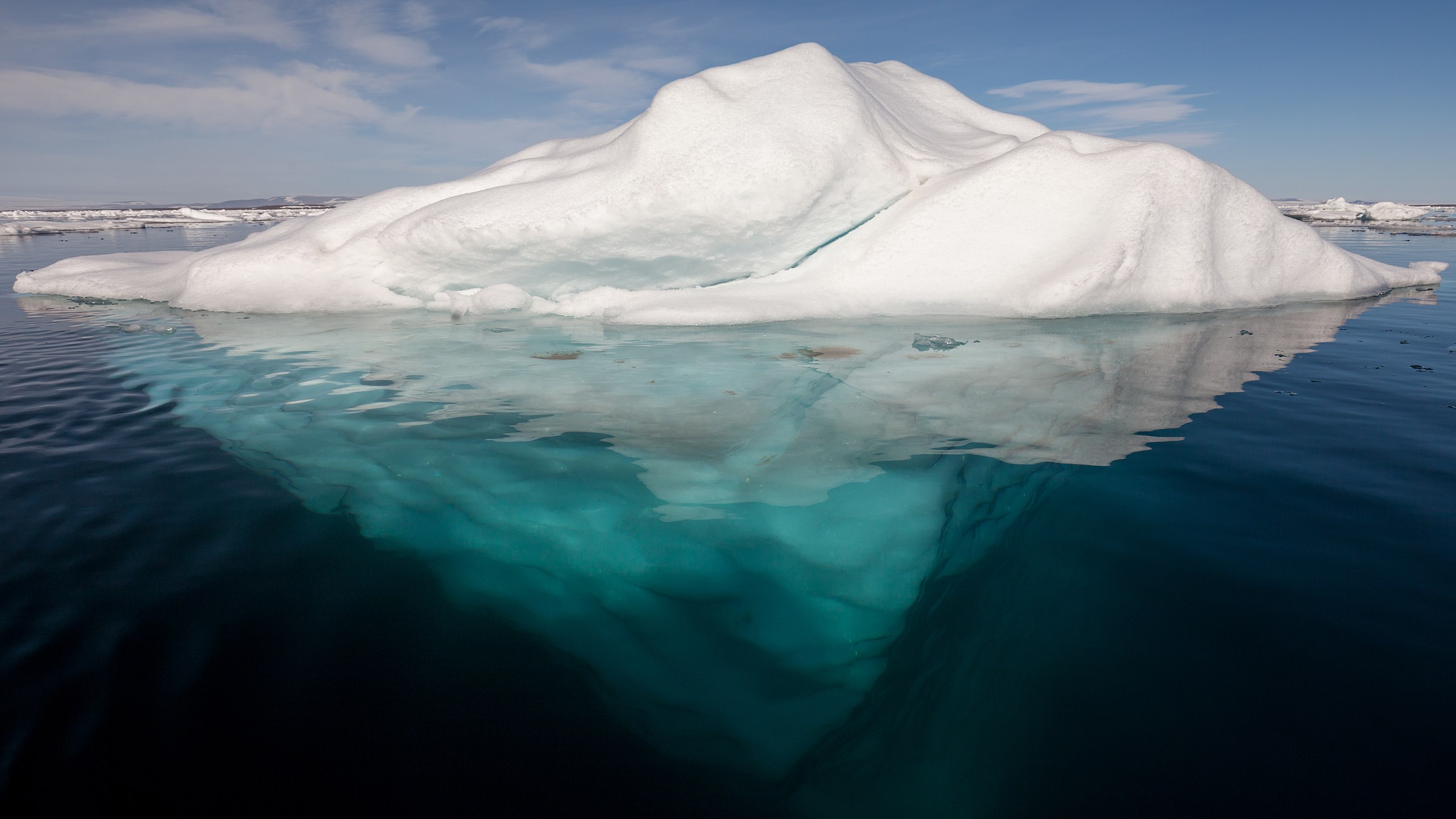 15
Factors that May Increase Risk of Suicide
Prior suicide attempt
Trauma 
Triggering life events 
Mental illness
Alcohol or drug addiction
Lack of support from family, friends, community
Personal identity struggles (cultural, sexual)
Feelings of isolation
Let’s Talk About Suicide: Raising Awareness and Supporting Students
16
Protective Factors
Access to appropriate mental health services and support.
A sense of hope, purpose, belonging, and meaning.
Sense of belonging and connectedness with family, culture, community, and friends.
Supportive environments and healthy relationships.
Skill in problem solving, conflict resolution, and non-violent handling of disputes.
Let’s Talk About Suicide: Raising Awareness and Supporting Students
17
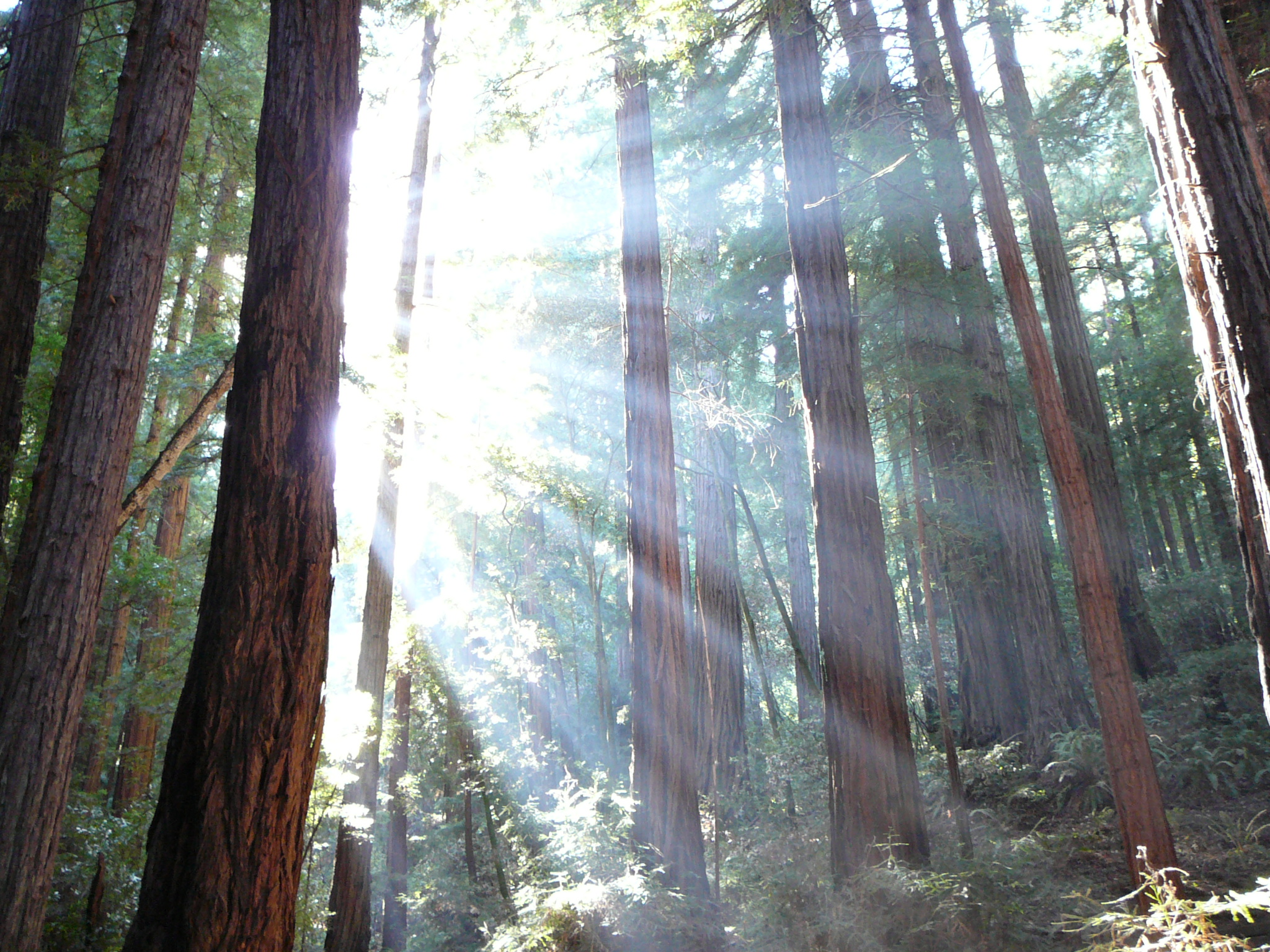 Marginalized Groups
18
Your Feelings and Attitudes
Let’s Talk About Suicide: Raising Awareness and Supporting Students
19
What Questions and Worries Do You Have?
Imagine that you are about to ask someone if they are thinking about suicide.  

What questions, thoughts, beliefs, worries, or feelings come up for you?
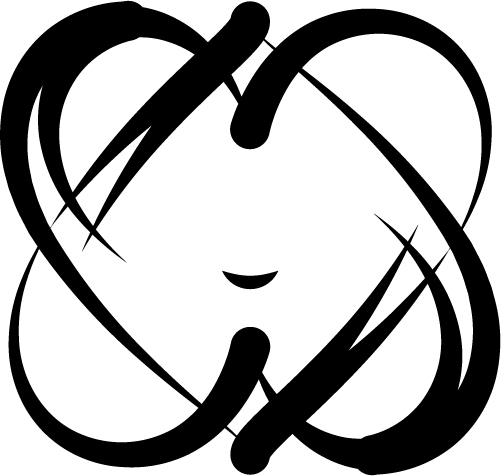 Let’s Talk About Suicide: Raising Awareness and Supporting Students
20
Self-Awareness and Self-Care
Self-awareness is crucial.
You may need to ask yourself:
Given my own history and background and current life events, is this the best time for me to be having this conversation with someone?   
Am I able to ground myself?  
Do I need to find a way to pass the conversation to someone else? (Knowing that it’s okay to do so.)
Let’s Talk About Suicide: Raising Awareness and Supporting Students
21
What Do You Need to Take into Consideration?
Are you emotionally ready to have this conversation?

Should you first reach out to a supervisor, counsellor, or Elder to provide additional support for this student?

Where will you have the conversation? Is the timing right?
Let’s Talk About Suicide: Raising Awareness and Supporting Students
22
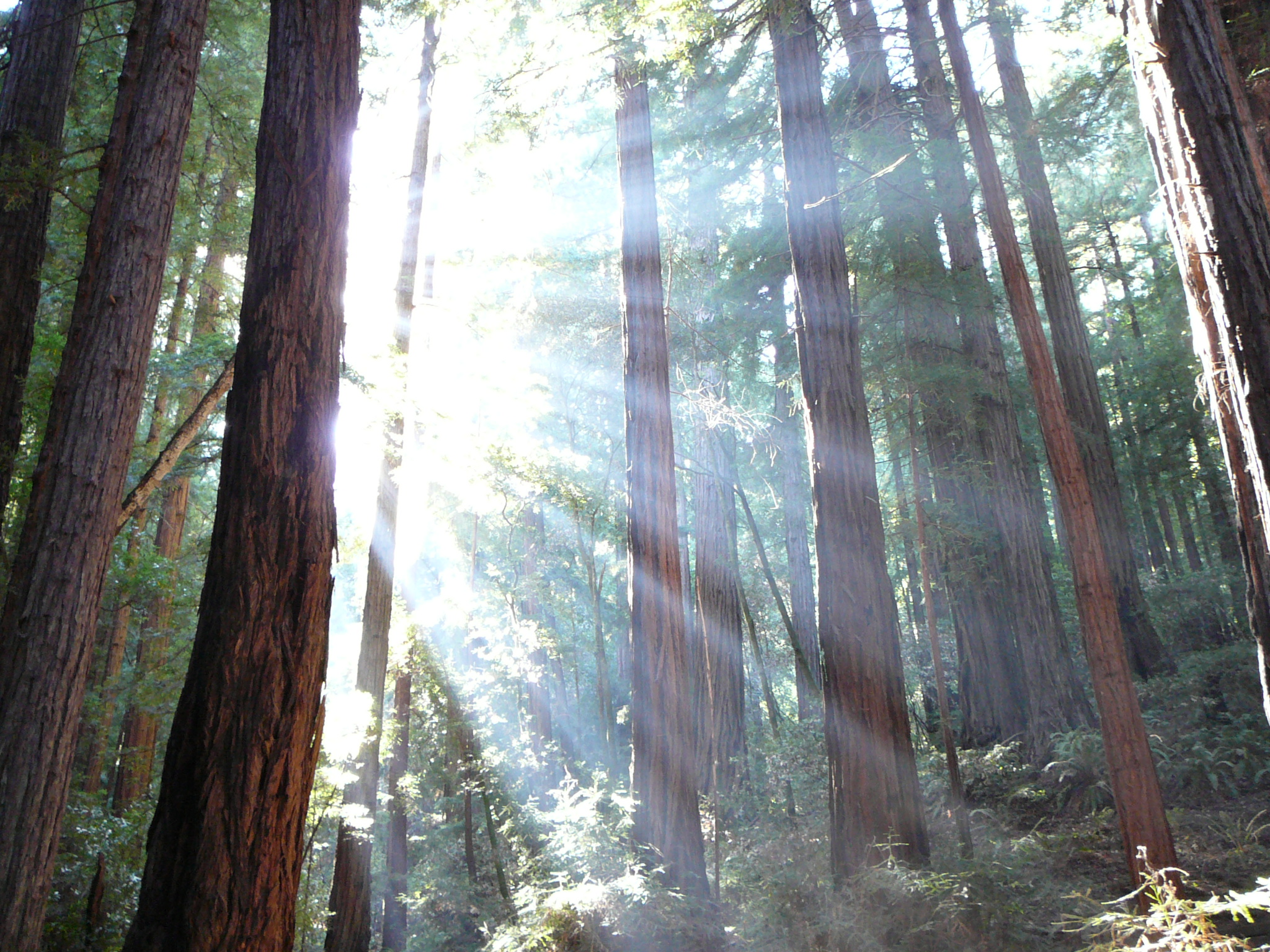 Recognizing Signs
23
Thoughts
They may be thinking:
I can’t do anything right
I just can’t take it anymore
I can’t carry on like this
I wish I were dead
People will be better off without me
No one can do anything to help me
Let’s Talk About Suicide: Raising Awareness and Supporting Students
24
Feelings
They may be feeling:
Helpless
Hopeless
Worthless
Anger
Guilt
Lonely
Sad
Let’s Talk About Suicide: Raising Awareness and Supporting Students
25
Sometimes Feelings Are Ambivalent
There is a huge difference  between wanting to die and not wanting to live.

Suicidal thoughts often come when pain exceeds our resources.
Let’s Talk About Suicide: Raising Awareness and Supporting Students
26
Statements
Direct
Indirect
“I’m going to end it all.”
“I’d be better off dead.”
“If X happens (or doesn’t), I’m going to kill myself.”
“I am a burden and people would be better off without me.”
“My life has no purpose. I’ve lost hope.”
“Nothing will ever change and I give up.”
Let’s Talk About Suicide: Raising Awareness and Supporting Students
27
Physical Signs
Lack of interest in appearance and hygiene
Sleep disturbances
Change or loss of appetite, weight
Physical health complaints
Let’s Talk About Suicide: Raising Awareness and Supporting Students
28
Actions
Withdrawing
Loss of interest in favourite activities
Misuse of drugs or alcohol
Reckless behaviour
Extreme behavioural changes
Impulsivity
Self-injury
Let’s Talk About Suicide: Raising Awareness and Supporting Students
29
Stressful Events or Loss
What stressful events do you think might contribute to a person contemplating suicide?
Let’s Talk About Suicide: Raising Awareness and Supporting Students
30
Sometimes There Are No Signs
Sometimes no matter what we do a person may still die.

We may have many mixed emotions – 
Guilt
Shame 
Blame
Anger…to name a few

Which brings us back to the importance of self-care and supporting each other.
Let’s Talk About Suicide: Raising Awareness and Supporting Students
31
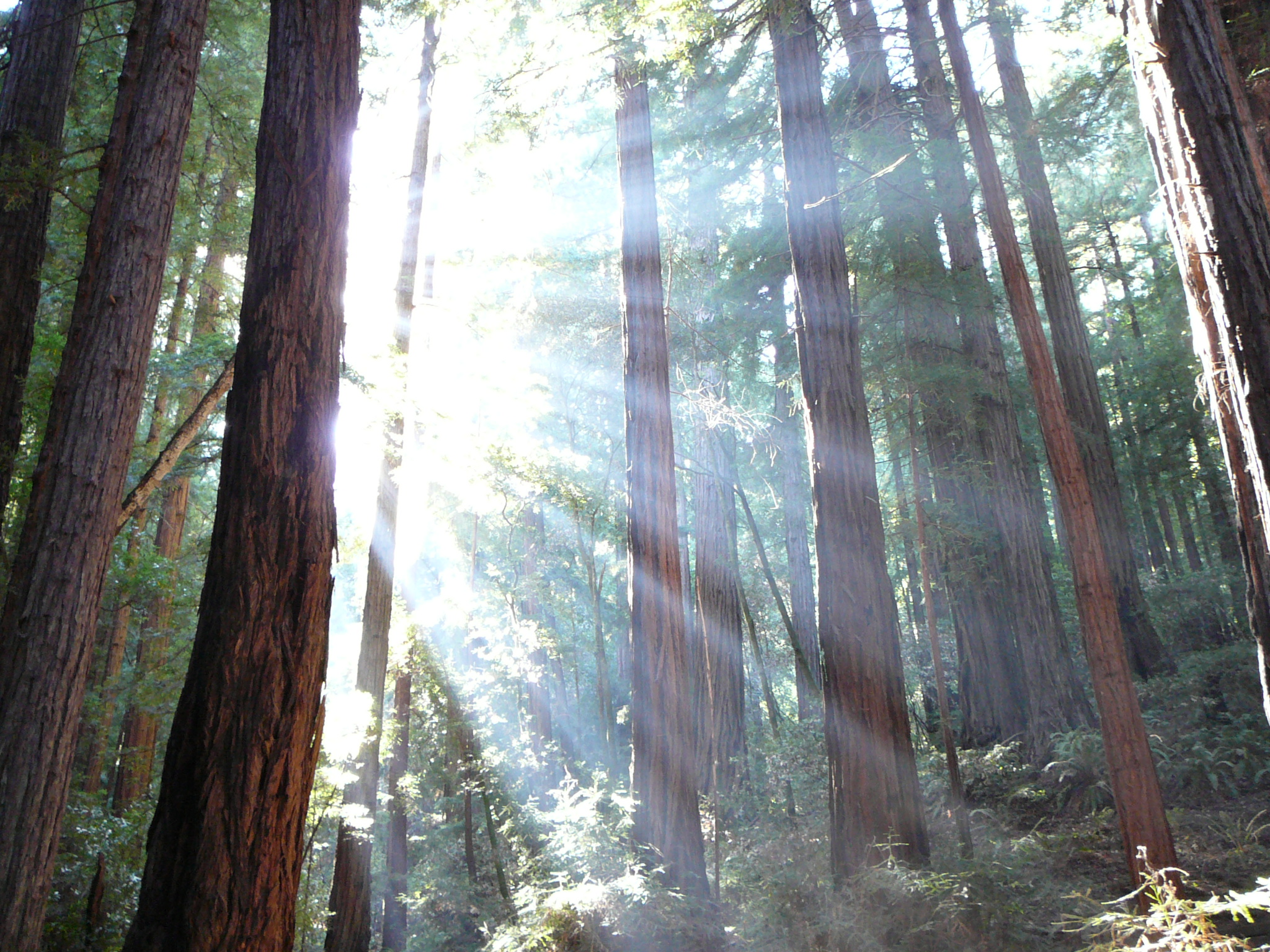 How to Respond
32
What Do People Need at This Point?
To be heard 
and not judged.
Let’s Talk About Suicide: Raising Awareness and Supporting Students
33
Starting the Conversation
“I noticed…”

“Sounds like you are…”

“I used to see you…. 
but recently I noticed…”
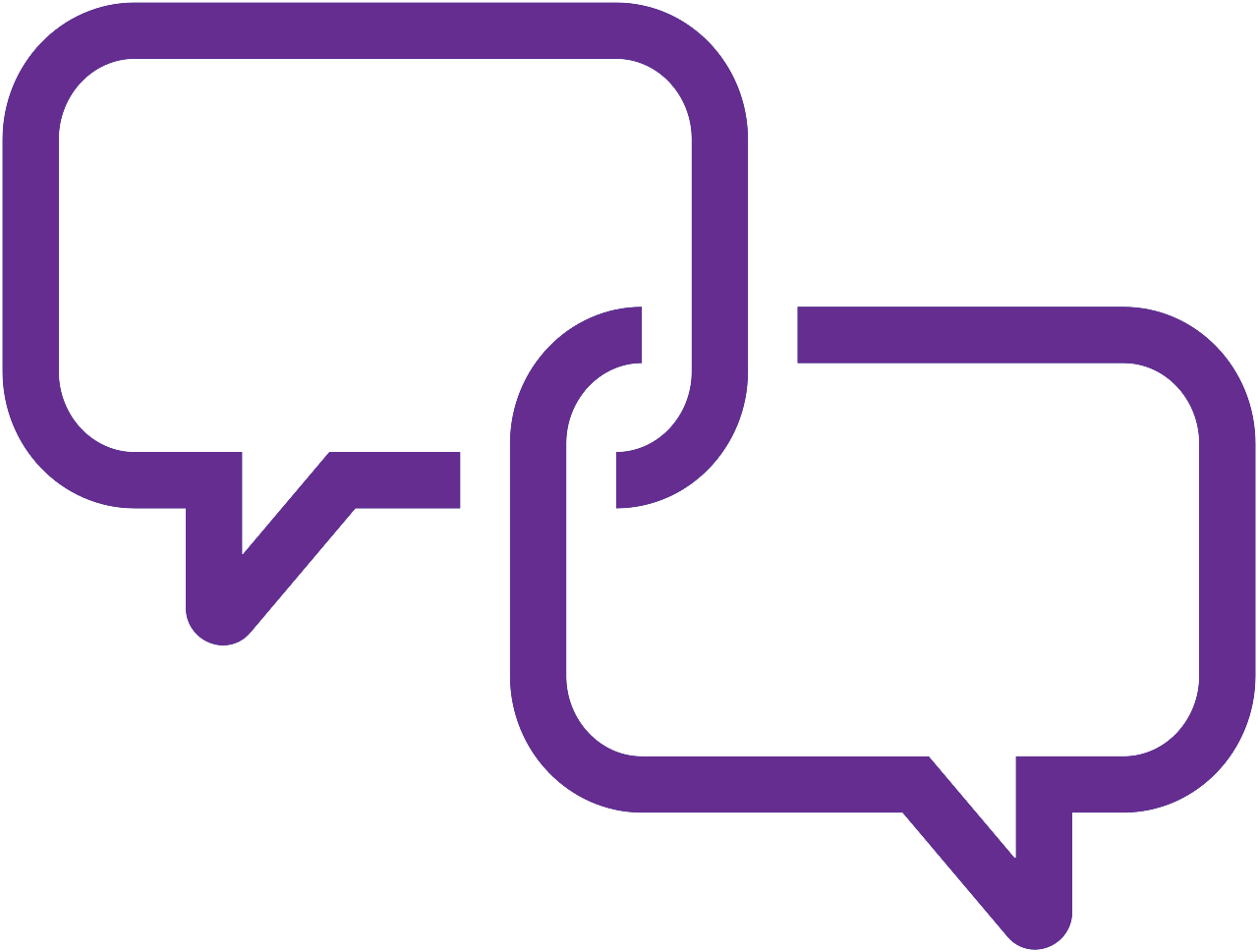 Let’s Talk About Suicide: Raising Awareness and Supporting Students
34
Scenario
A student is facing final exams and says to you, “It’s no use. I’ll never be able to pull this off.” As the student speaks, they hardly seem to stop to draw breath. They tell you they have a voice in their head that is always criticizing and saying they are worthless. 
The student also mentions that they can’t concentrate or focus. They feel like they are failing and just can’t get back on track. They don’t see the point in continuing and say “It’s not going to matter much longer anyway.”
Let’s Talk About Suicide: Raising Awareness and Supporting Students
35
Ask Directly and Clearly
“Are you feeling so bad that you’re considering suicide?”

“That sounds like a lot for one person to take. Has it made you think about killing yourself to escape?”

“Do you have a plan to end your life?”

“Are you planning to kill yourself?”
Let’s Talk About Suicide: Raising Awareness and Supporting Students
36
What If They Say No?
You’ve shown you are ready, willing, and able to engage in a serious conversation. 

When a person says no, they usually will explain why not.

They didn’t really mean it to come across that way.
They have thought about it but would never act on it.
They have many reasons to live.
Let’s Talk About Suicide: Raising Awareness and Supporting Students
37
[Speaker Notes: .]
What If They Say Yes?
Take the person seriously. Let them know you think this is important to talk about.
Listen without judgment and give them your complete attention.
Acknowledge their thoughts and feelings with compassion. 

The goal is to keep the other person safe. Now is not the time to solve all problems.
Let’s Talk About Suicide: Raising Awareness and Supporting Students
38
Consider the Risk
Ask them: 
How often are you thinking about this?
Do you have a plan? Have you thought about how you would kill yourself?
Have you thought about when?
Creating a plan
Having suicidal thoughts
Attempting suicide
Let’s Talk About Suicide: Raising Awareness and Supporting Students
39
Refer to Resources
Look for a natural point in the conversation to mention resources.
You may want to say: 
“We need extra help. I want to connect you with someone who can help you keep safe.”
If they are reluctant: “I have to do this. I’m not going to take a chance on losing you.”

Tell them that seeking help is a sign of strength and courage.
Let’s Talk About Suicide: Raising Awareness and Supporting Students
40
Campus Resources
Counselling Services
Campus Security 
Student Services
Indigenous Student Centre
Health/Medical Services
International Student Services
Accessible Learning Services
Pride Centre for LGBTQ2S+ students
Sexualized Violence Resource Centre
Let’s Talk About Suicide: Raising Awareness and Supporting Students
41
Provincial Resources
BC Suicide Line: 1-800-784-2433
Mental Health Support Line: 310-6789
Here2Talk: 1-877-857-3397 (a 24-hour phone and chat counselling support for B.C. post-secondary students).

KUU-US Crisis Line: 1-800-588-8717 (a 24-hour crisis line for Indigenous people)
Let’s Talk About Suicide: Raising Awareness and Supporting Students
42
What Helps People Recover?
Knowing someone cares and listens. 
Knowing there is help available

Having a sense of 
Purpose
Hope
Belonging
Meaning
Let’s Talk About Suicide: Raising Awareness and Supporting Students
43
Hopeful Messages
For people who have thoughts of suicide.
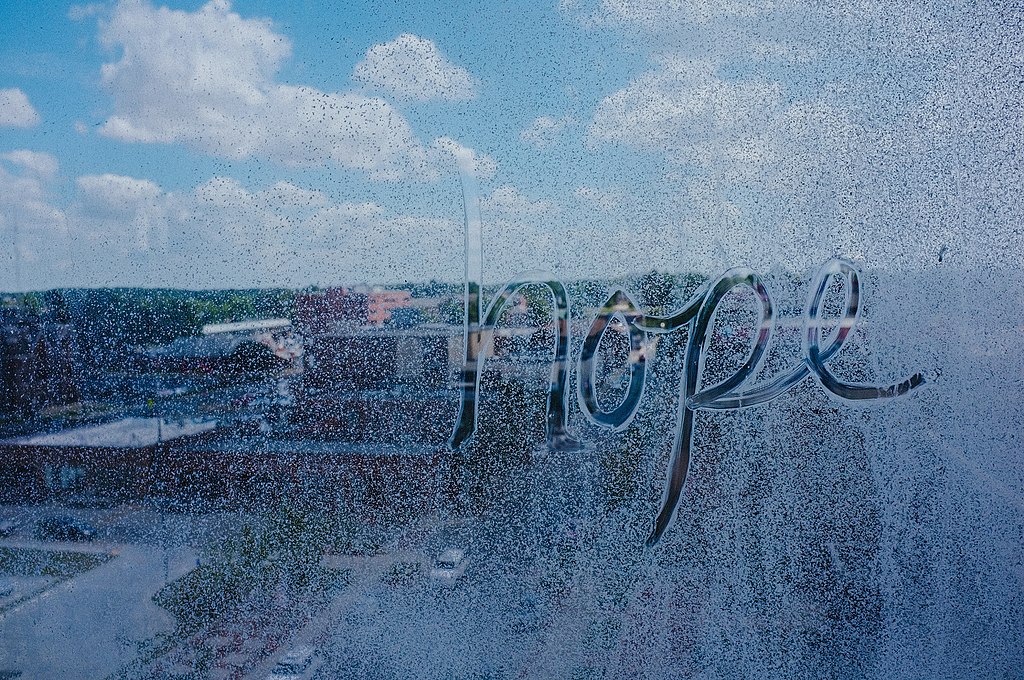 It will get better! One step at a time. One minute at a time. 
Please reach out for help, you are not alone, and you matter. 
HOPE (Hold On, Pain Ends).
Let’s Talk About Suicide: Raising Awareness and Supporting Students
44
When You Are Supporting Someone
Be patient. Be hopeful. 
Always take the person seriously.
Listen and ask them what they need to be safe. 
Ask them: What is the most helpful thing I can do for you?
Let’s Talk About Suicide: Raising Awareness and Supporting Students
45
Scenarios
How might you respond and offer support to the student?
What services might you suggest to the student?
Who might you consult with?
How does it feel to imagine offering support to the student in the scenario?
Let’s Talk About Suicide: Raising Awareness and Supporting Students
46
Maintaining Boundaries
Keep in mind that you are not expected to be a counsellor or to “fix” a person.
Let’s Talk About Suicide: Raising Awareness and Supporting Students
47
Remember: This is a Conversation that We Enter and Exit.
Person having thoughts of suicide
You
Let’s Talk About Suicide: Raising Awareness and Supporting Students
48
Self-Care After a Difficult Conversation
Ask yourself: 

Have I let this go?
Am I okay with this?
Is there anything I need to do?
Am I feeling overwhelmed and should I talk to a counsellor?
Let’s Talk About Suicide: Raising Awareness and Supporting Students
49
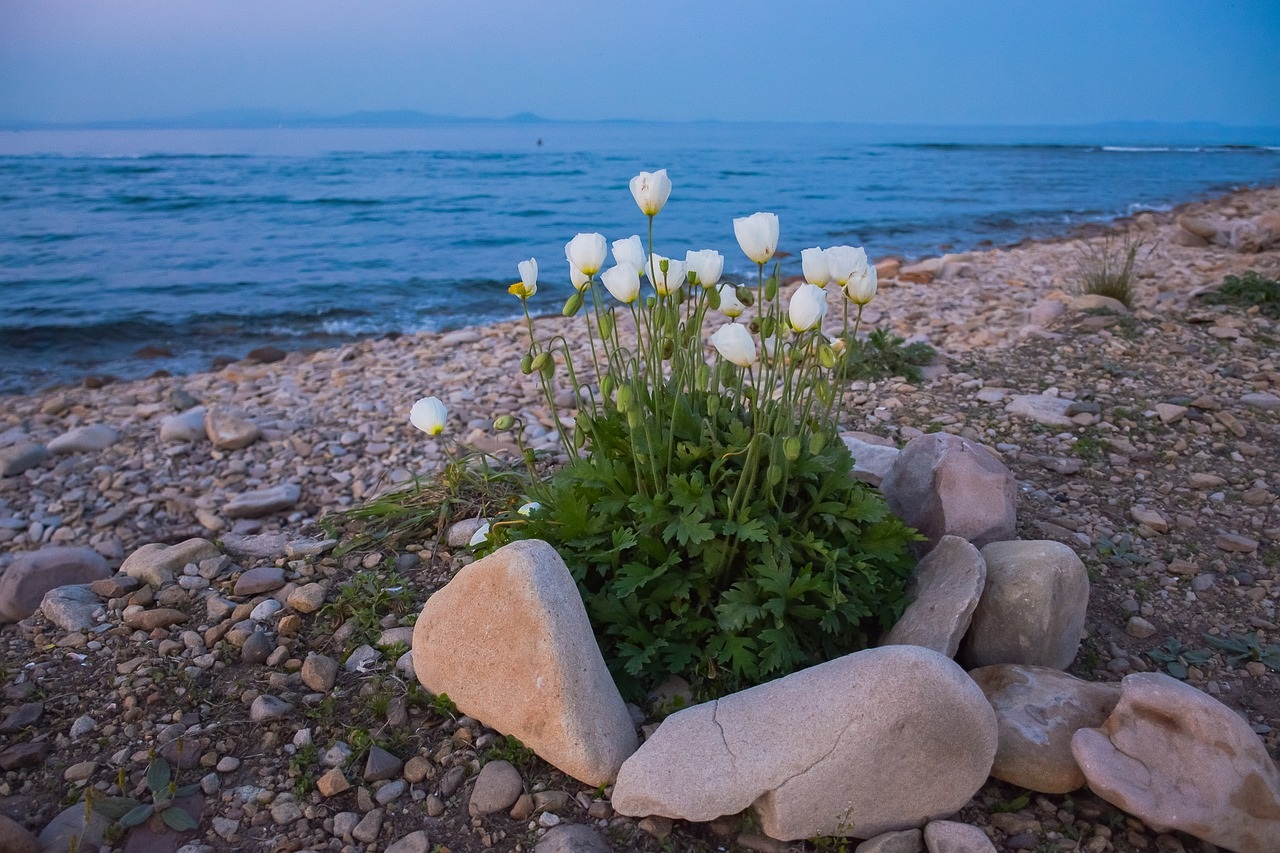 50
Taking Care of Yourself
We help others best when we have enough energy and compassion to do so

What activities might you find helpful to try today? 

Remember: You are not alone.
Let’s Talk About Suicide: Raising Awareness and Supporting Students
51
Assessing Your Confidence
On a scale of 1 to 10, how confident do you feel about talking to someone who says they are suicidal?
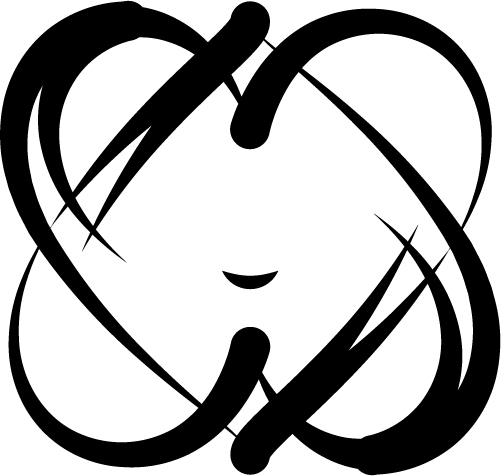 Let’s Talk About Suicide: Raising Awareness and Supporting Students
52
Questions and Comments
Let’s Talk About Suicide: Raising Awareness and Supporting Students
53
Thank You for Participating
If you need further information, please contact us or stay after the session.
Let’s Talk About Suicide: Raising Awareness and Supporting Students
54
Media Attributions
Slide 1: Two brown trees by Johannes Plenio. https://www.pexels.com/photo/two-brown-trees-1632790/
Slide 2: Lake in Dome Creek, B.C. by Jakub Fryš. https://commons.wikimedia.org/wiki/File:Lake_in_Dome_Creek.jpg. Creative Commons Attribution-Share Alike 4.0 International license.  
Slides 5 and 50: Flowers and the beach by Andrey_and_Lesya. https://commons.m.wikimedia.org/wiki/File:Flowers_and_the_beach.jpg. CC0 1.0. Public Domain. 
Slides 7, 20, 52: reflections of heart by Álvaro Bueno, https://thenounproject.com/search/?q=2283668&i=2283668. Creative Commons CCBY 4.0  license.
Slides 8, 18, 23, and 32: Trees and sunshine. https://commons.wikimedia.org/wiki/File:Trees_and_sunshine.JPG. Public Domain International.
Slide 10: Map of Canada. Vector map. Modified by Lokal_Profil. BlankMap-USA-states-Canada-provinces.svg. https://commons.wikimedia.org/wiki/File:Canada_labelled_map.svg. Creative Commons Attribution-Share Alike 2.5 Generic license.
Slides 10 and 11: Person by asianson.design. https://thenounproject.com/term/person/1924778/. Creative Commons CCBY 4.0 license.
Slide 13: Writing tools paper pen laptop by Pete O'Shea. https://commons.wikimedia.org/wiki/File:Writing_Tools_-_paper_pen_laptop.jpg. Creative Commons Attribution 2.0 Generic license.
Slide 15: Iceberg in the Arctic with underside exposed by AWeith. https://commons.wikimedia.org/wiki/File:Iceberg_in_the_Arctic_with_its_underside_exposed.jpg. Creative Commons Attribution-Share Alike 4.0 International license.  
Slide 19: Writing Tools – Paper pen (https://commons.wikimedia.org/wiki/ File:Writing_Tools_-_paper_pen_laptop.jpg) by Pete O’Shea is licensed under a CCBY 4.0.
Slide 34: Coloured icon with bubbles in different languages. https://commons.wikimedia.org/wiki/File:Translation_-_Intercultur.svg.  Creative Commons CC0 1.0 Universal Public Domain Dedication.
Slide 44: Hope. Matthew Walton https://commons.wikimedia.org/wiki/File:Hope_(30354321).jpeg. Creative Commons Attribution 3.0 Unported license. 
Slide 53: Diversity speech bubble icons by Louise Wigö. https://commons.wikimedia.org/wiki/File:Diversity_speech_bubble_icons.svg. Creative Commons CC0 1.0 Universal Public Domain Dedication.
Let’s Talk About Suicide: Raising Awareness and Supporting Students
55